Zondag 14 januari 2024Welkom in de Taizévieringin De Regenboog!
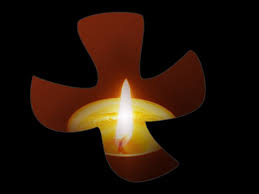 U wordt verzocht in stilte de kerk binnen te gaanHet combo speelt
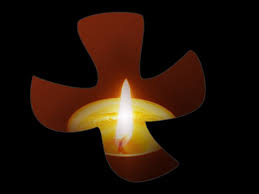 Wat is Taizé?
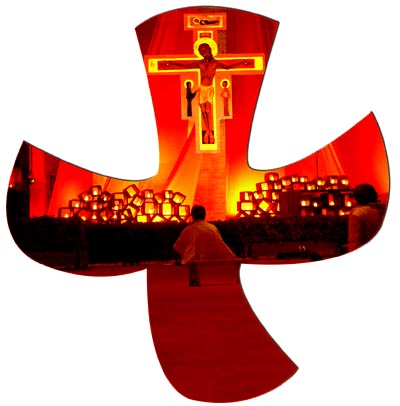 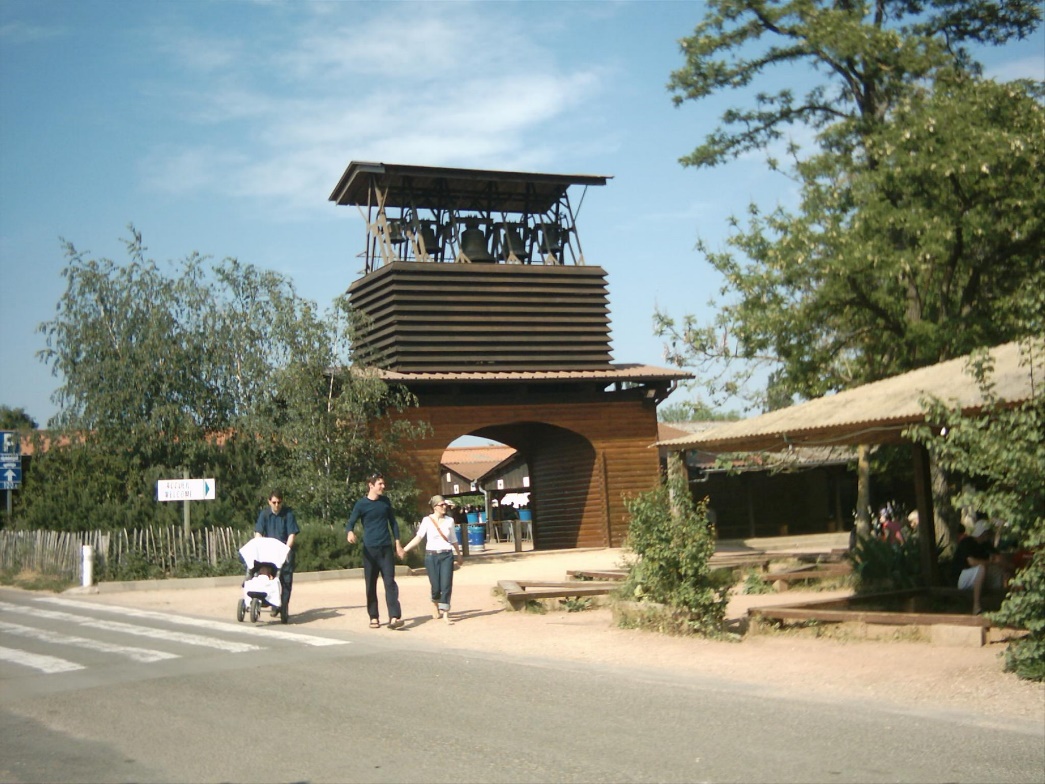 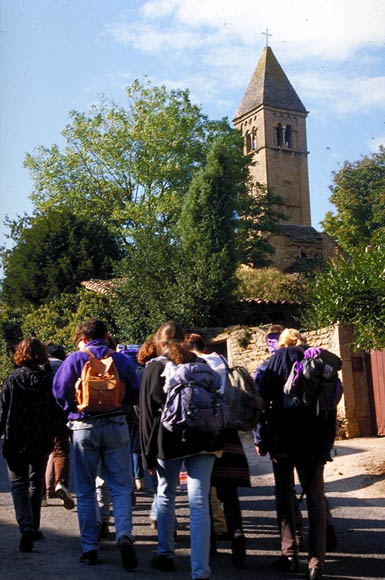 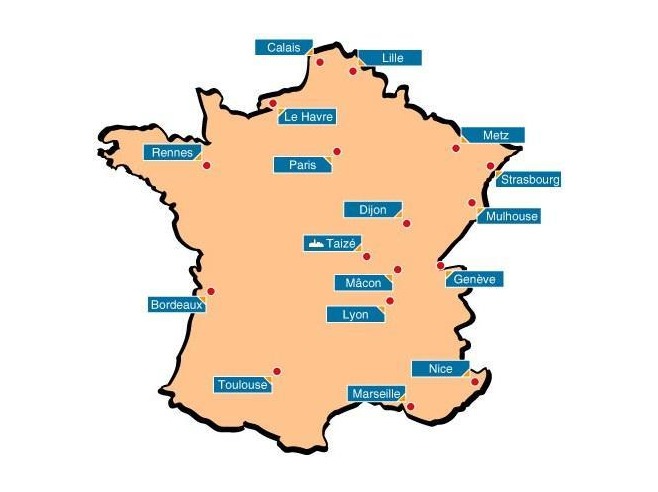 Taizé is een oecumenische broedergemeenschap in Frankrijk.
Ruim 800 kilometer rijden….
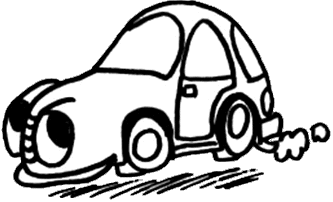 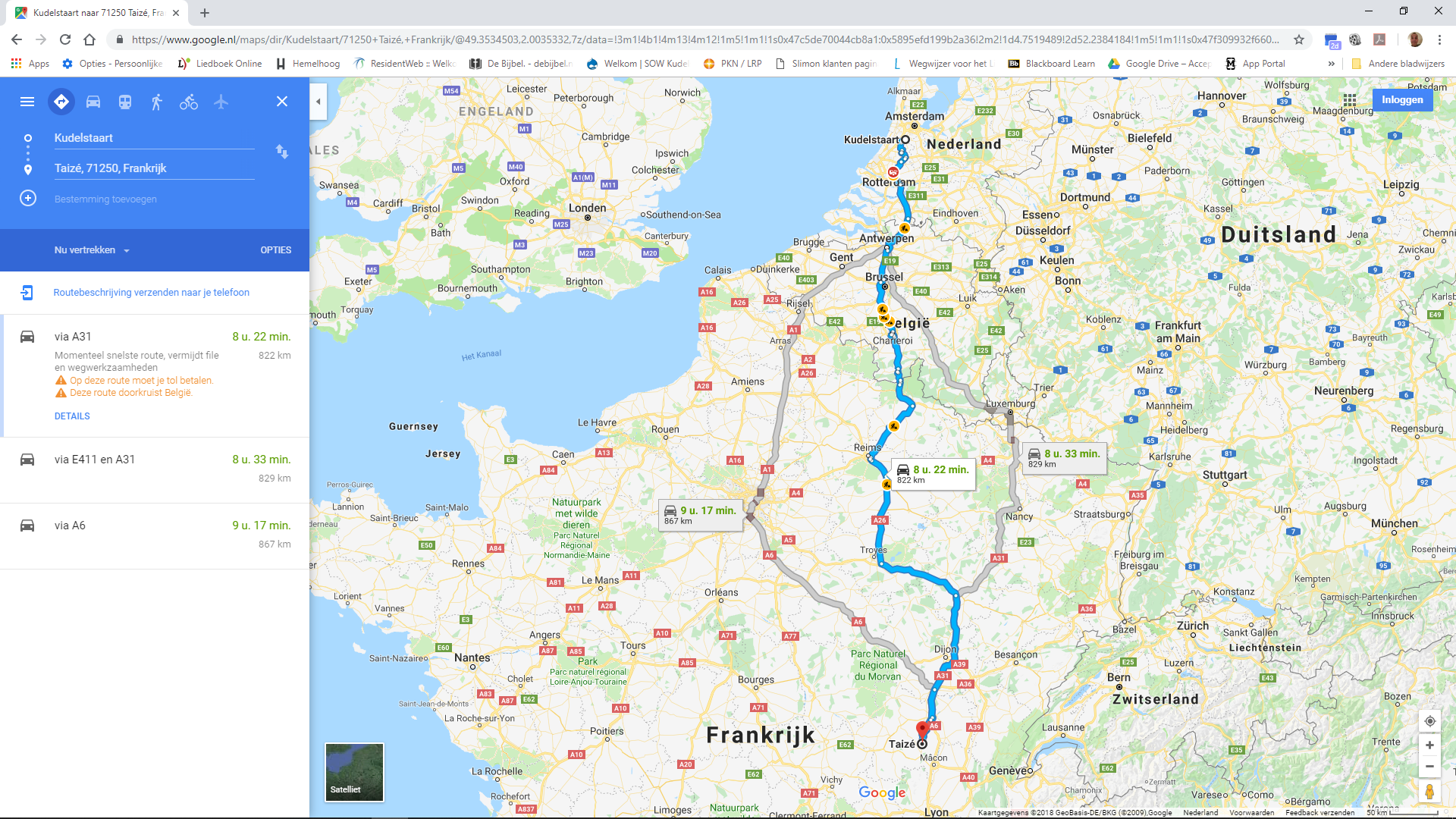 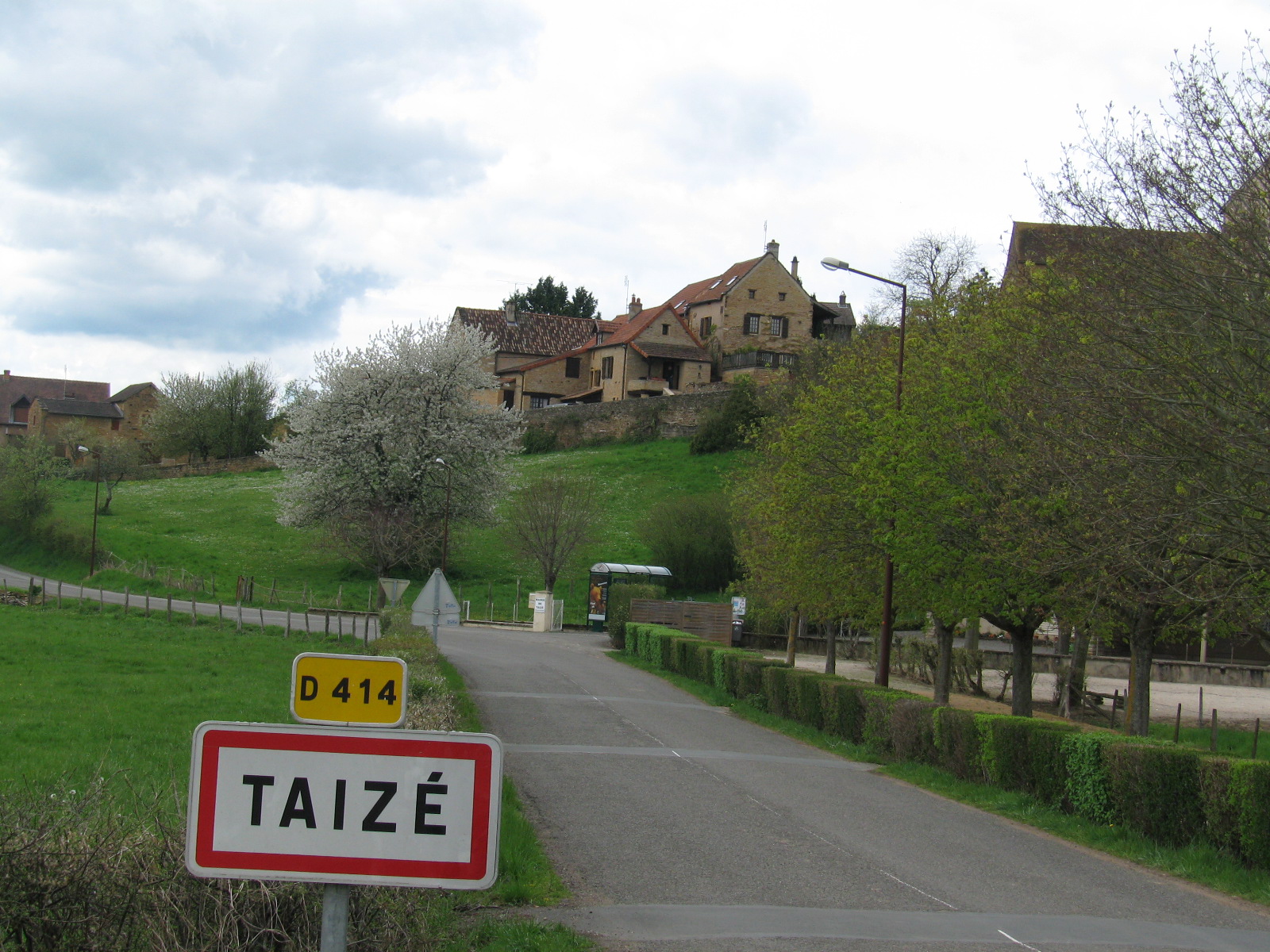 …in het prachtige Bourgondië
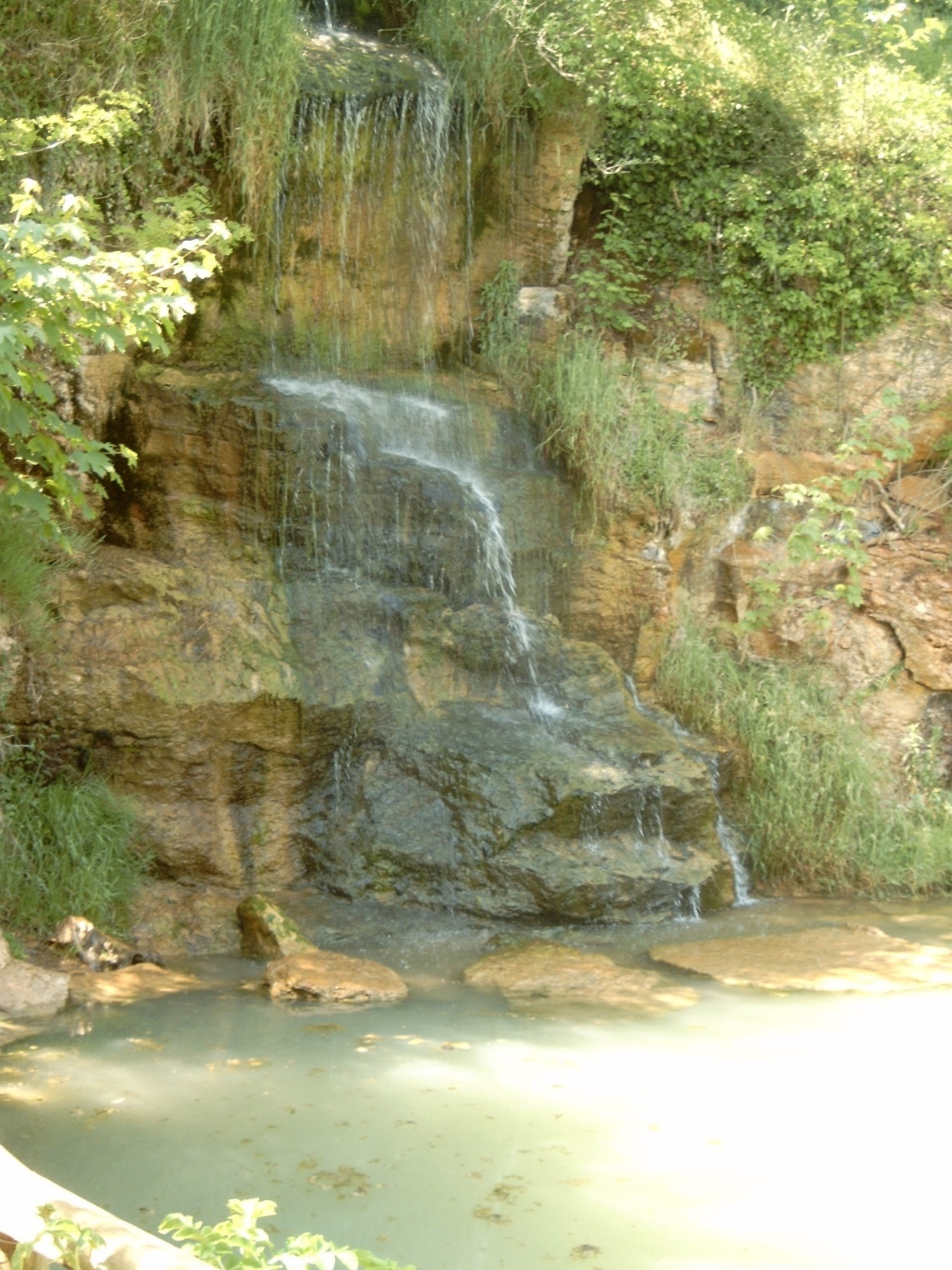 Een oase 	van rust
hoewel…
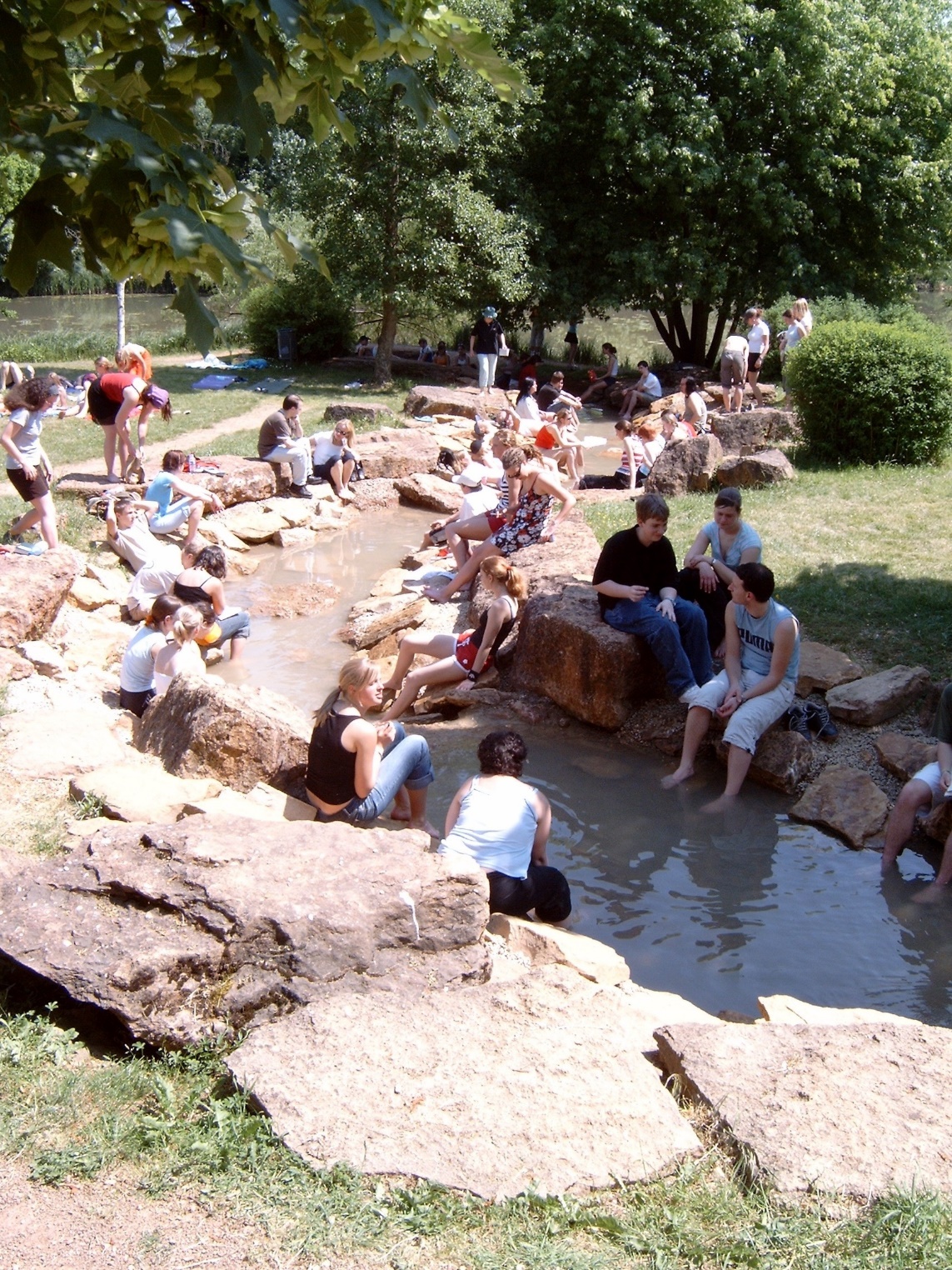 Een oase 	van rust
hoewel…
Drieduizend (jonge) mensen bij elkaar
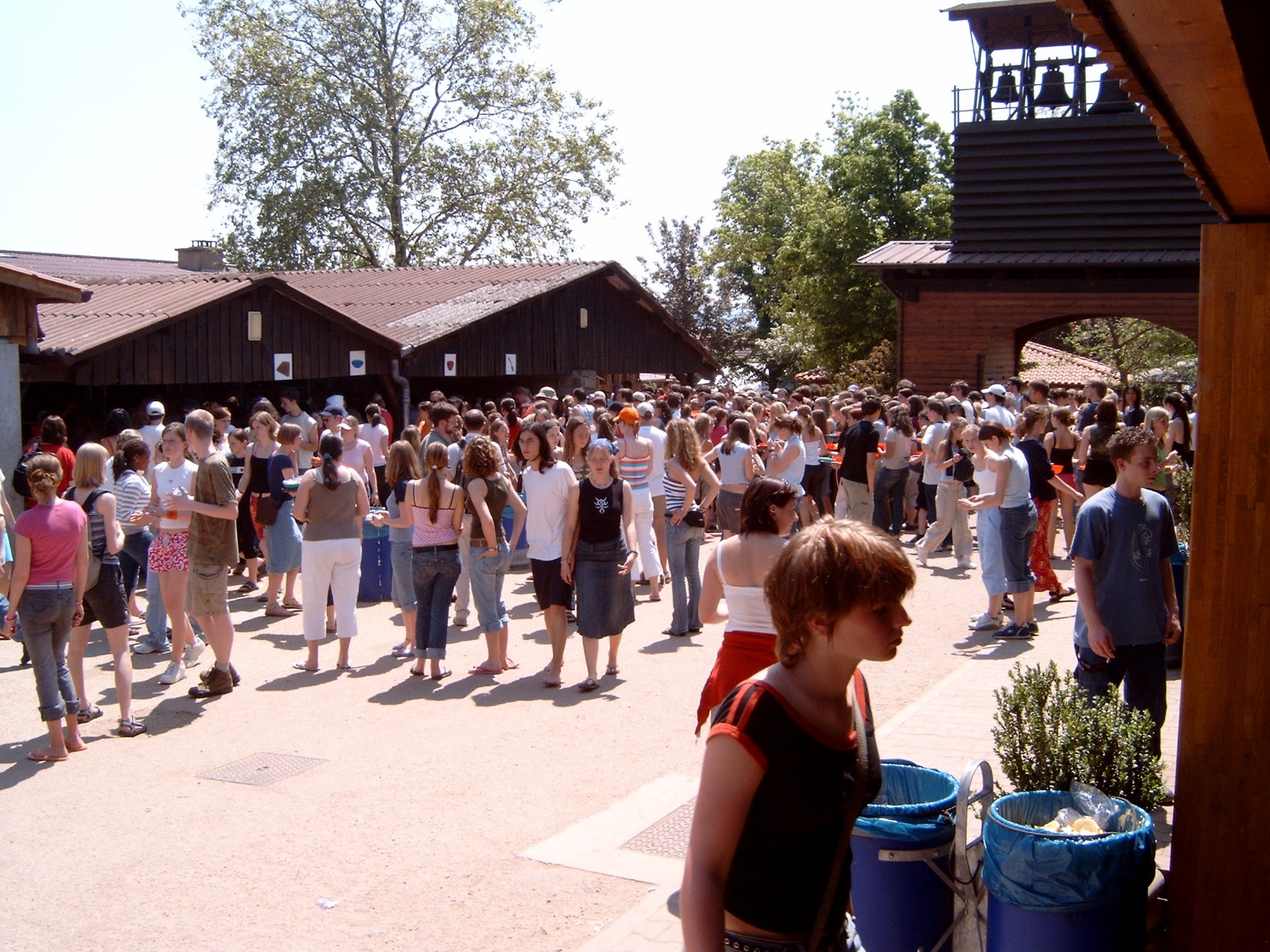 Eten…
Kletsen…
Slapen…
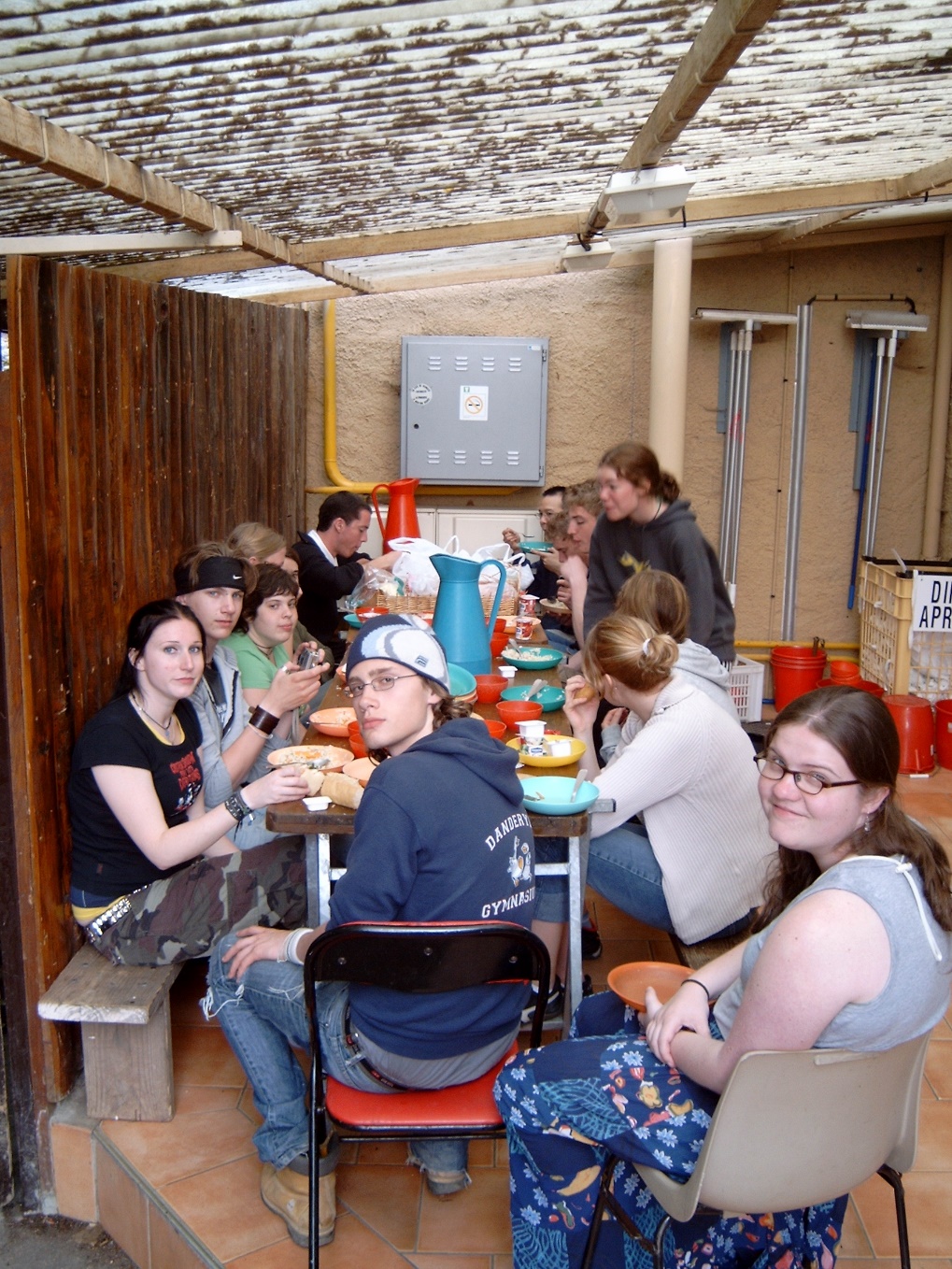 Drieduizend (jonge) mensen bij elkaar
Eten…
Eten…
Kletsen…
Kletsen…
Slapen…
Slapen…
Maar vooral…
Viering:

Zingen, bidden, lezen, stil zijn
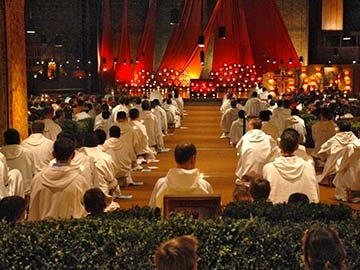 Maar vooral…
Viering
Ontmoeting
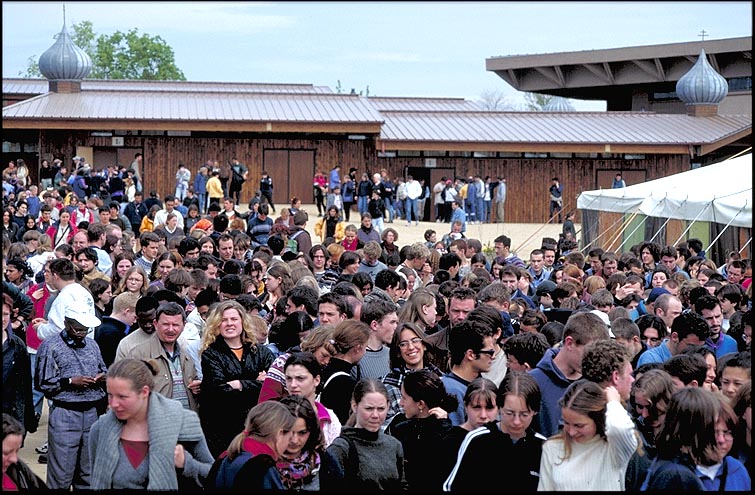 Maar vooral…
Viering
Bezinning
Ontmoeting
Bezinning
Ontmoeting
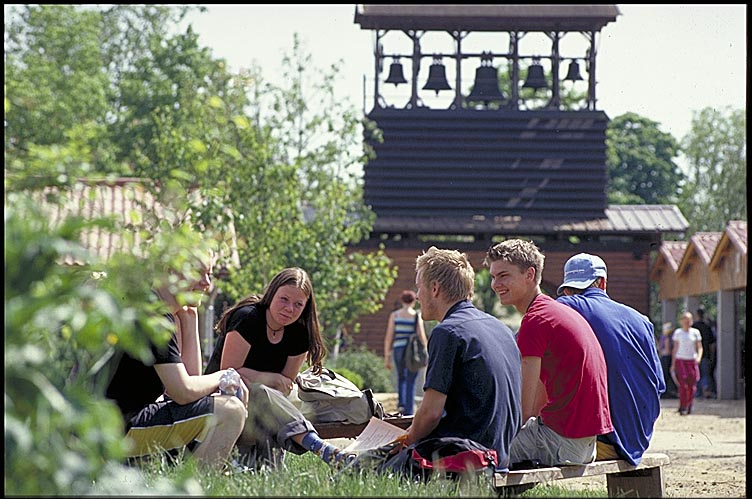 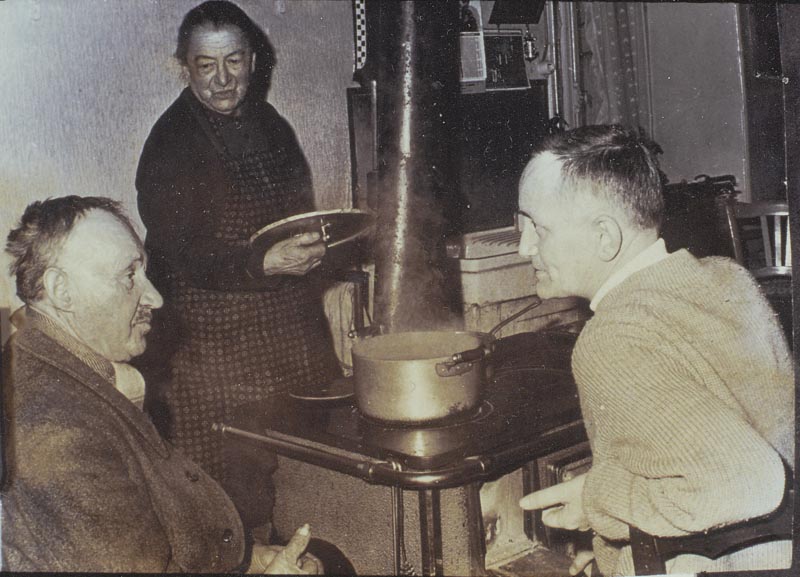 Ooit begonnen, tijdens de Tweede Wereldoorlog door het werk van ‘frere Roger’…
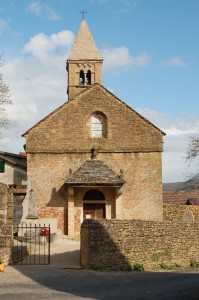 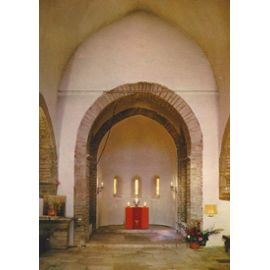 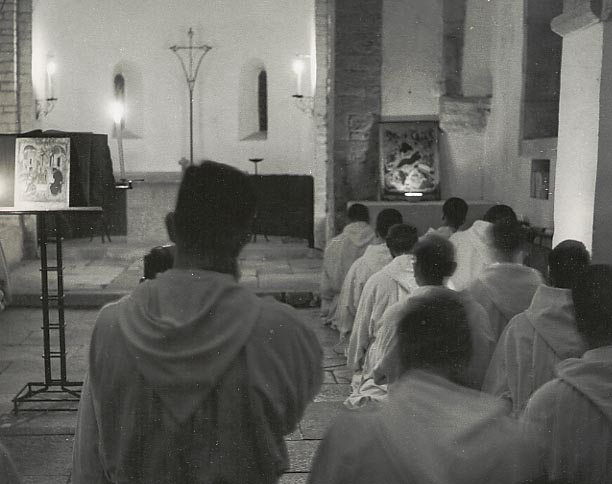 Ooit begonnen, tijdens de Tweede Wereldoorlog door het werk van ‘frere Roger’…
“Een gemeenschap waarin eenvoud en goedheid van hart centraal zouden staan”
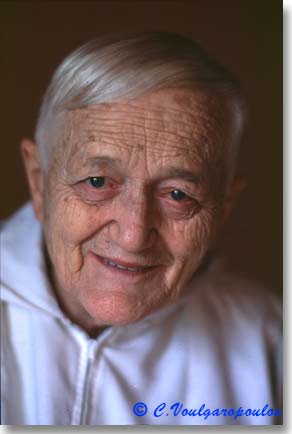 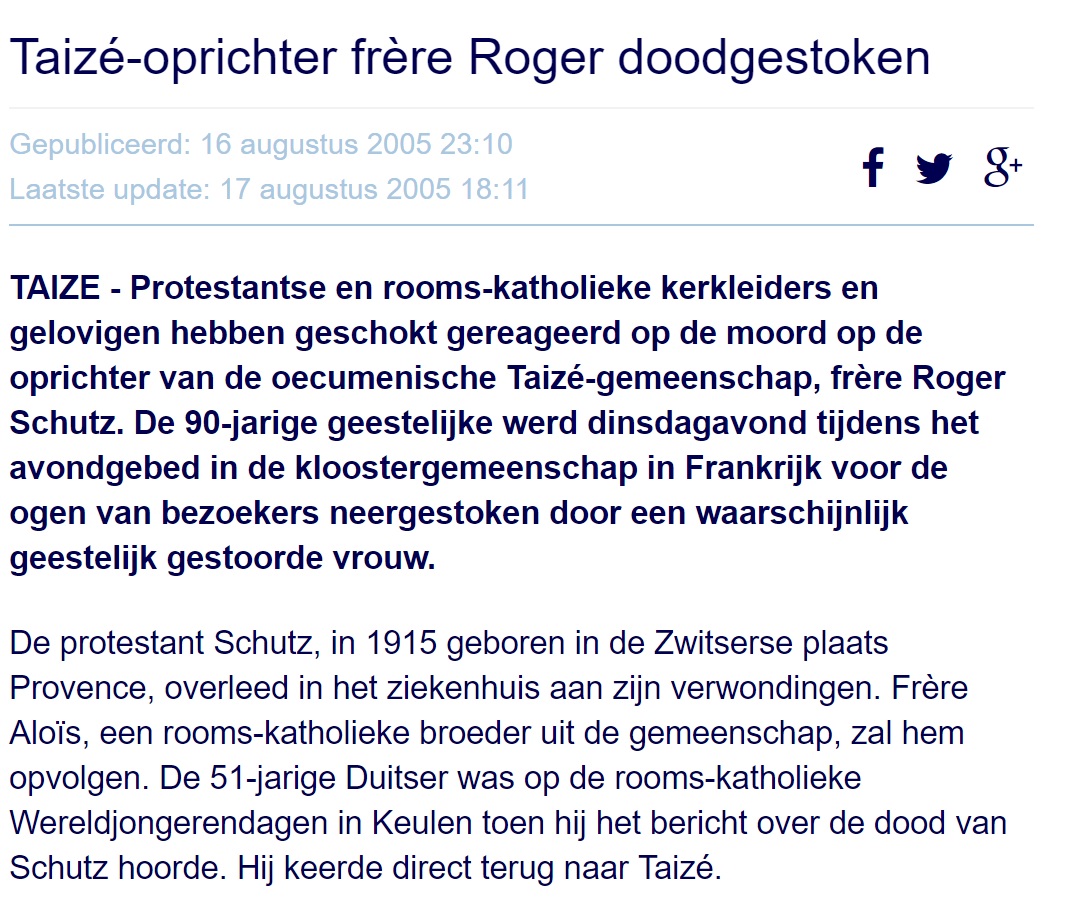 In 2005 werd frère Roger neergestoken tijdens het avondgebed
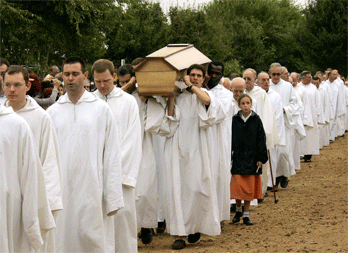 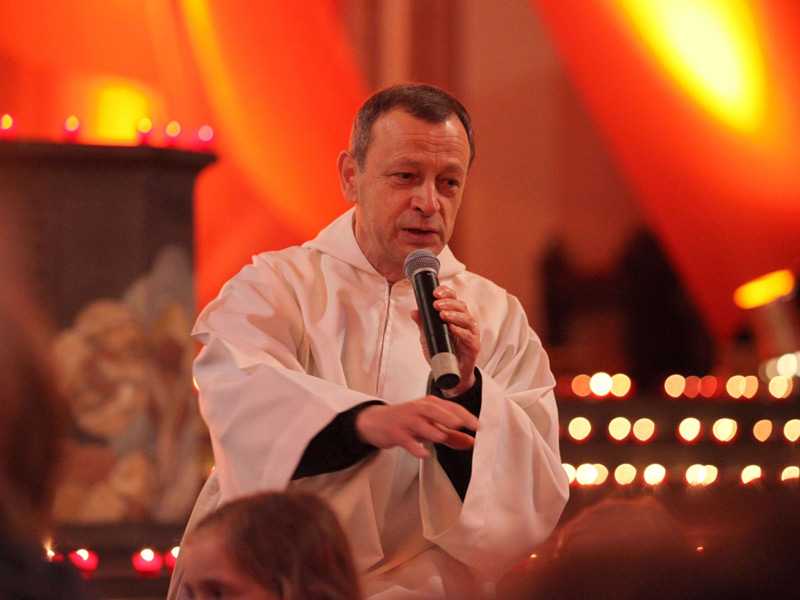 Frère Alois volgde hem op als overste
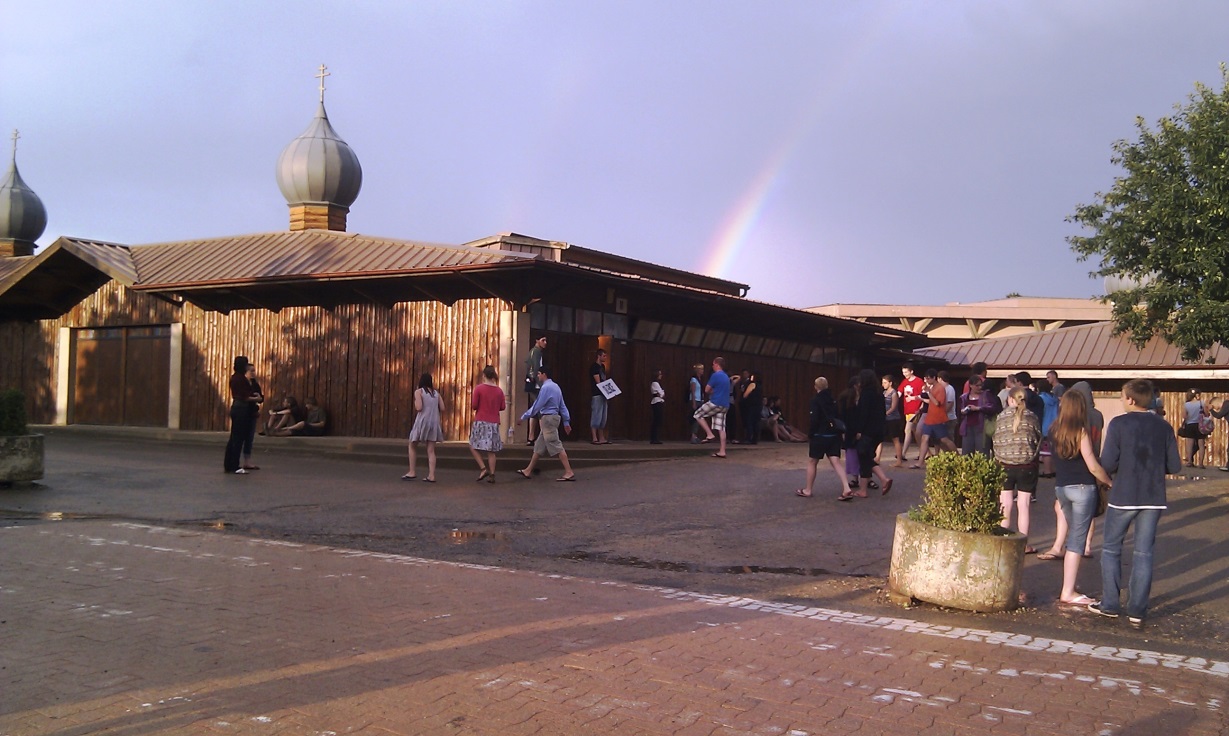 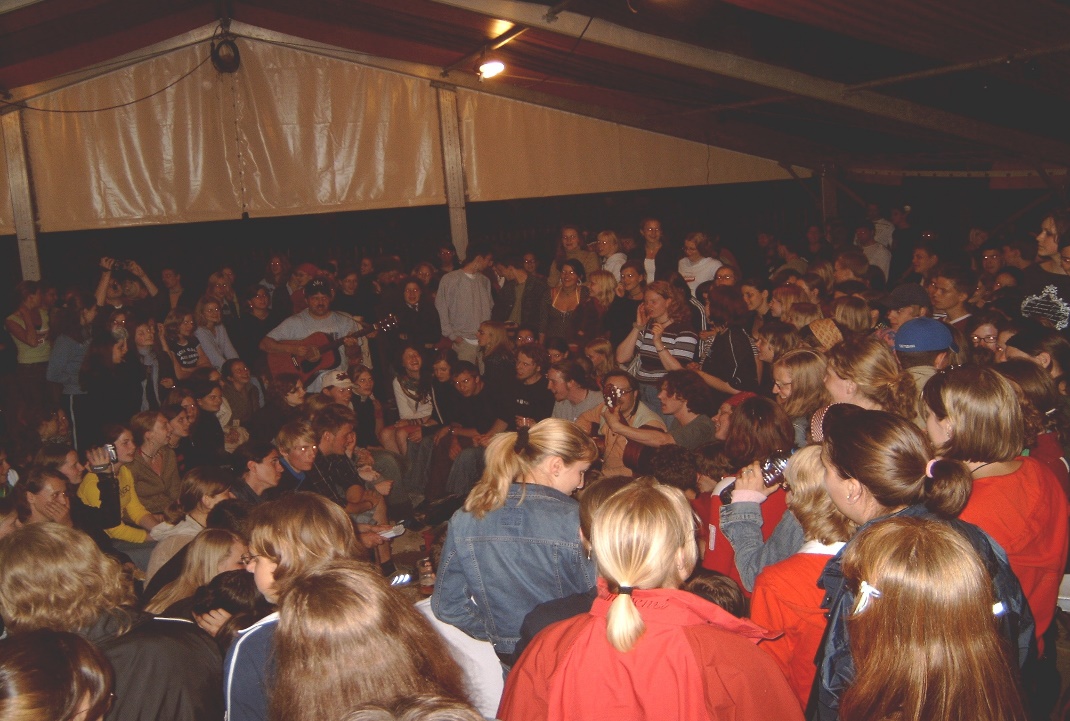 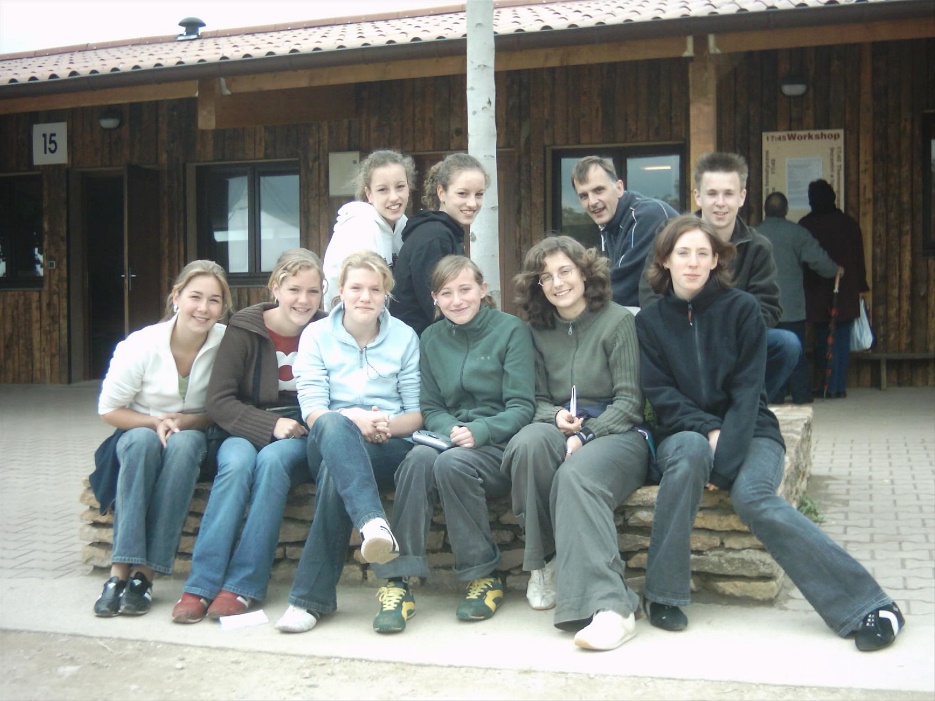 Ontmoeting met jongeren uit vele landen
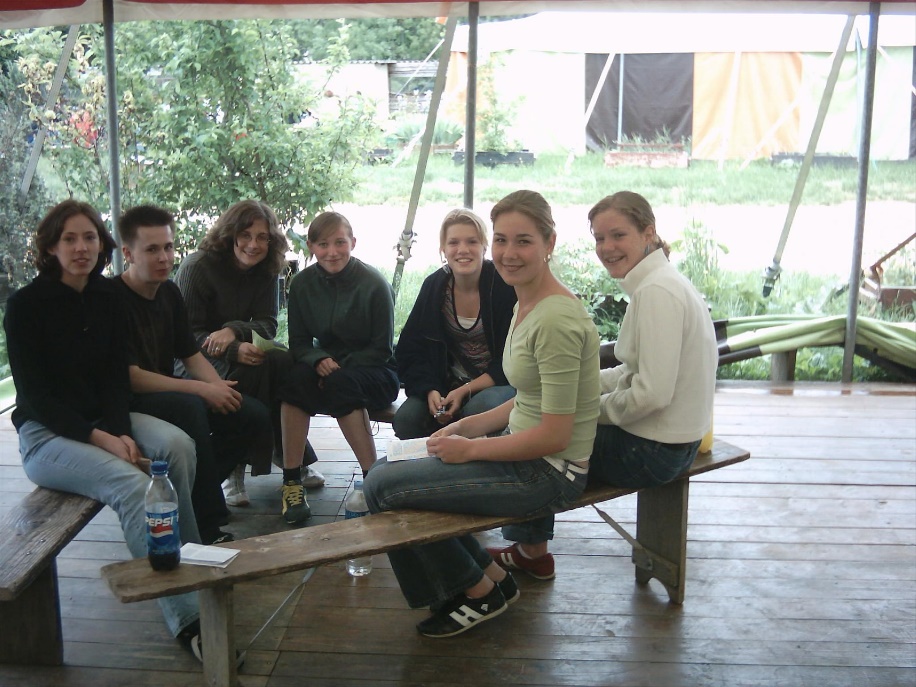 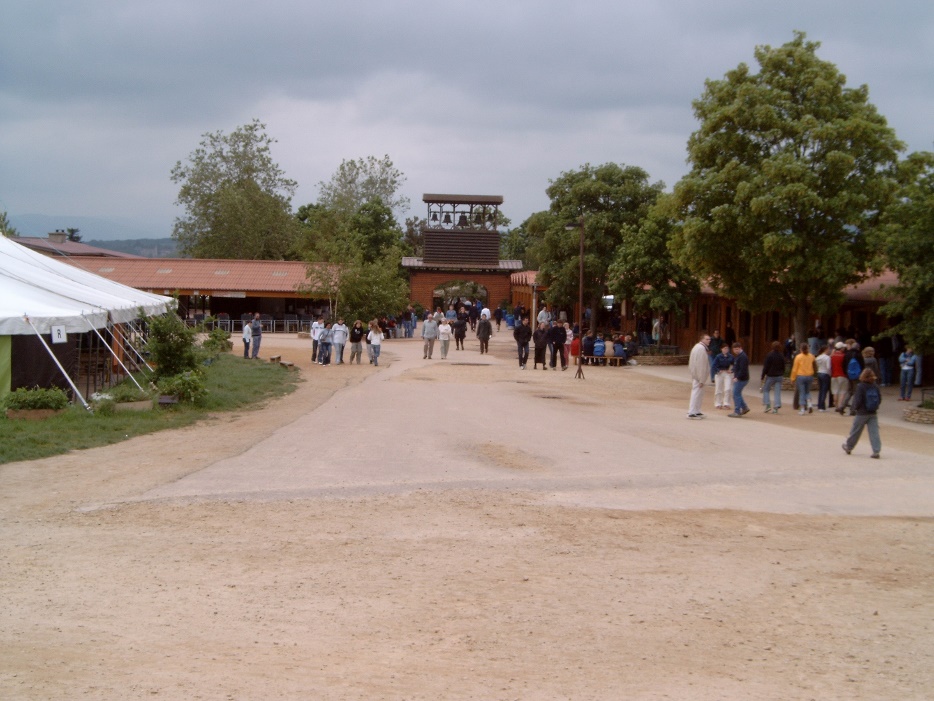 Ook corvee doen hoort erbij
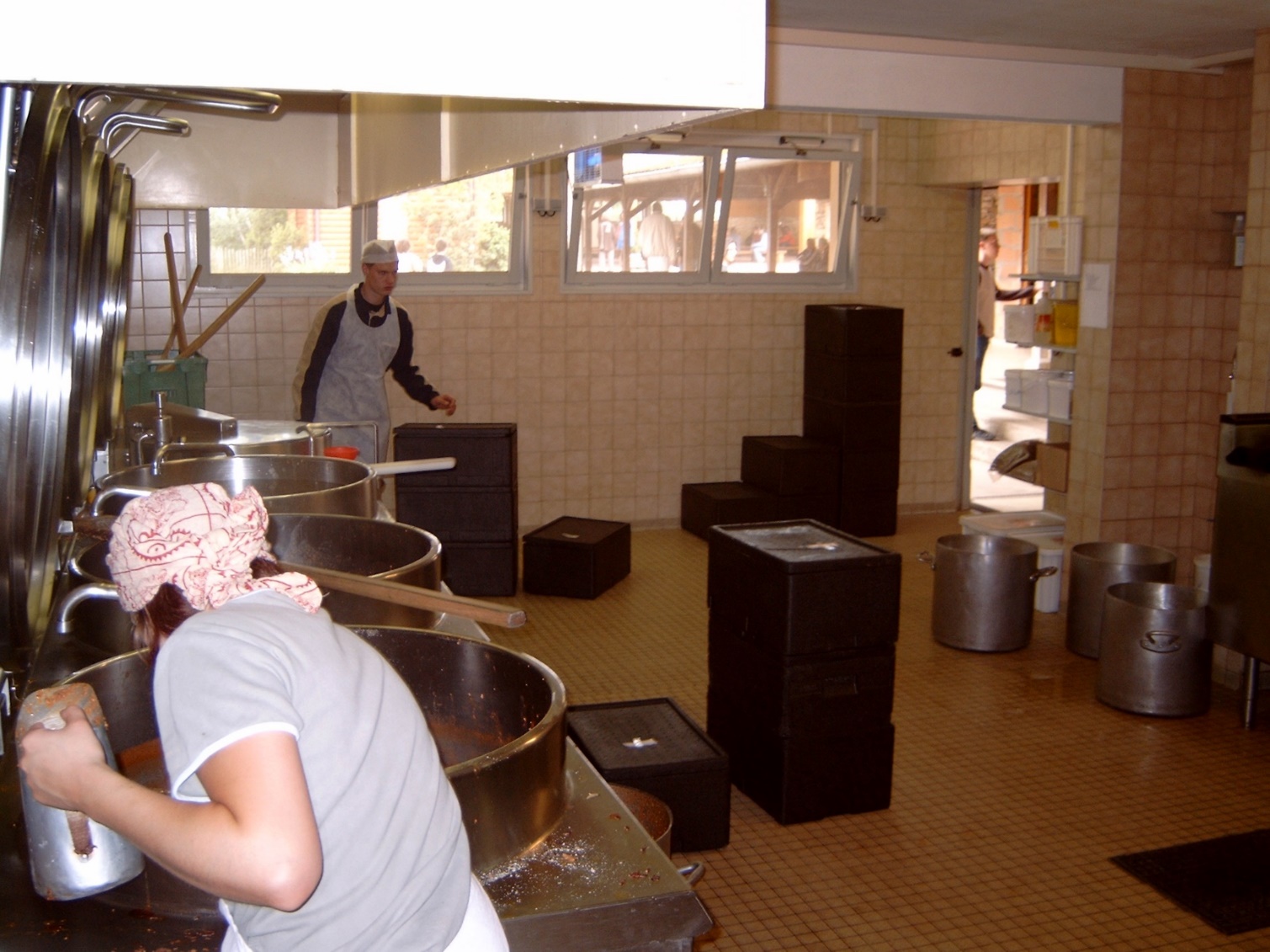 Ook corvee doen hoort erbij
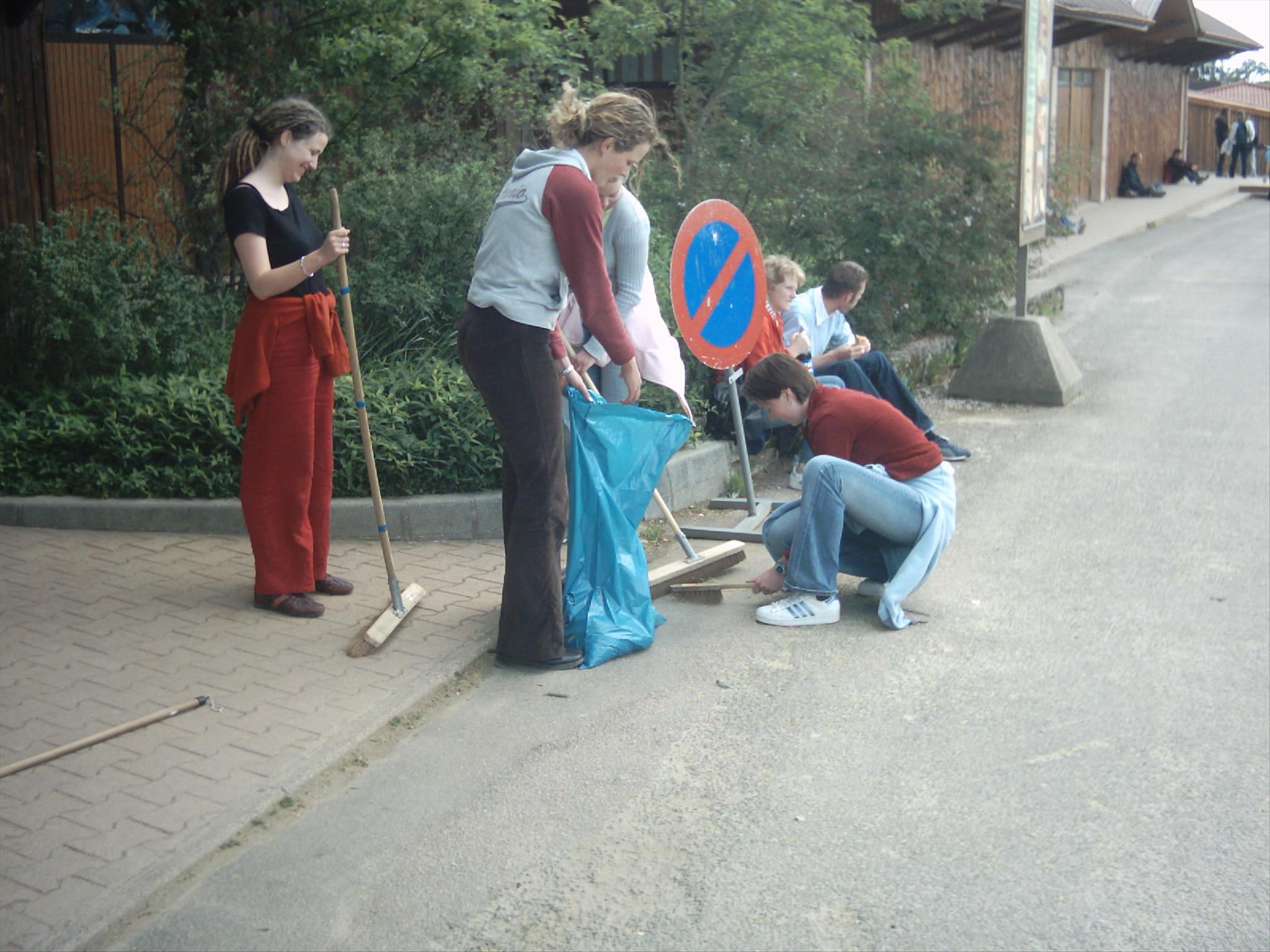 Primitief camperen
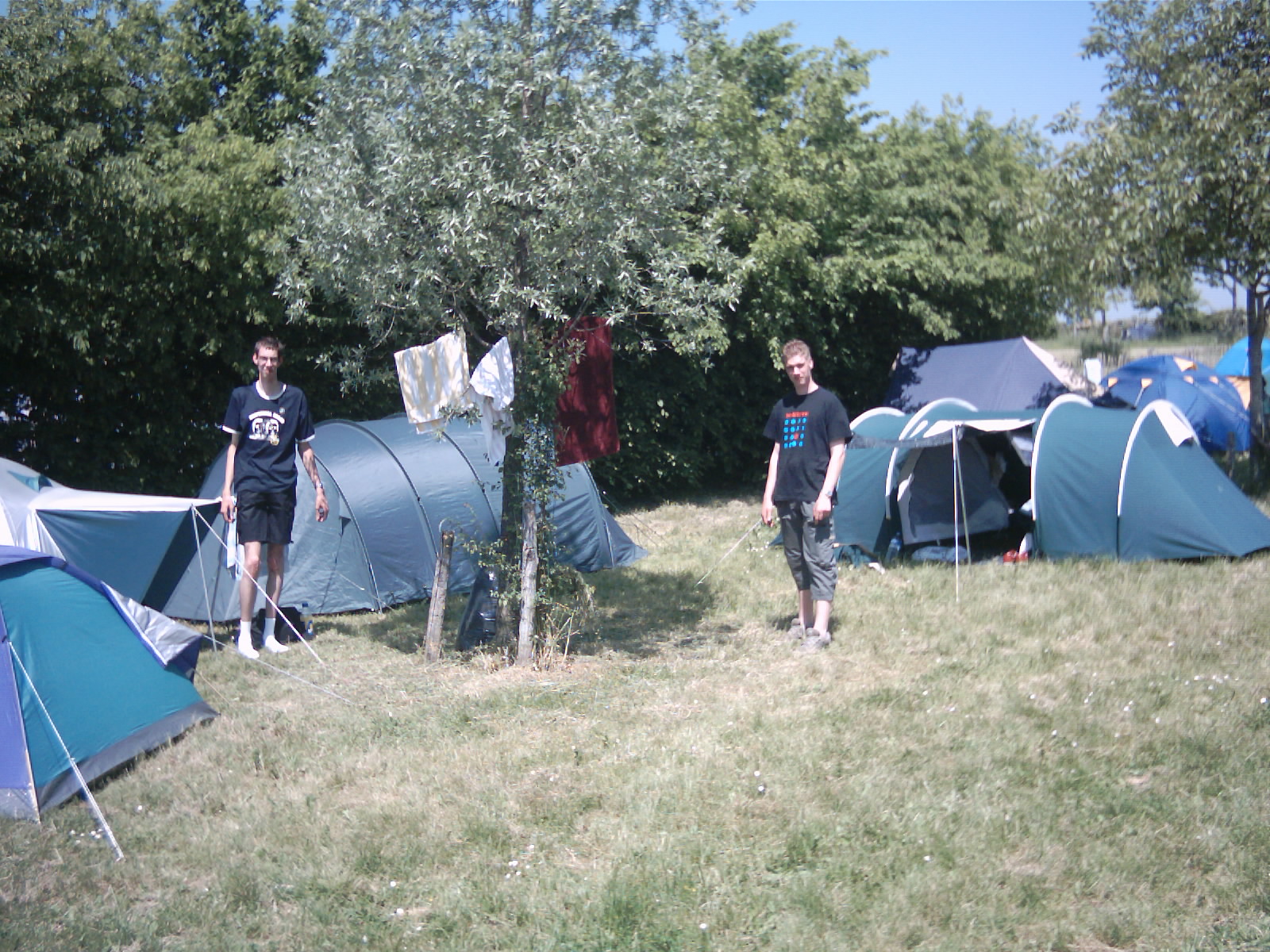 Eenvoudige maaltijden
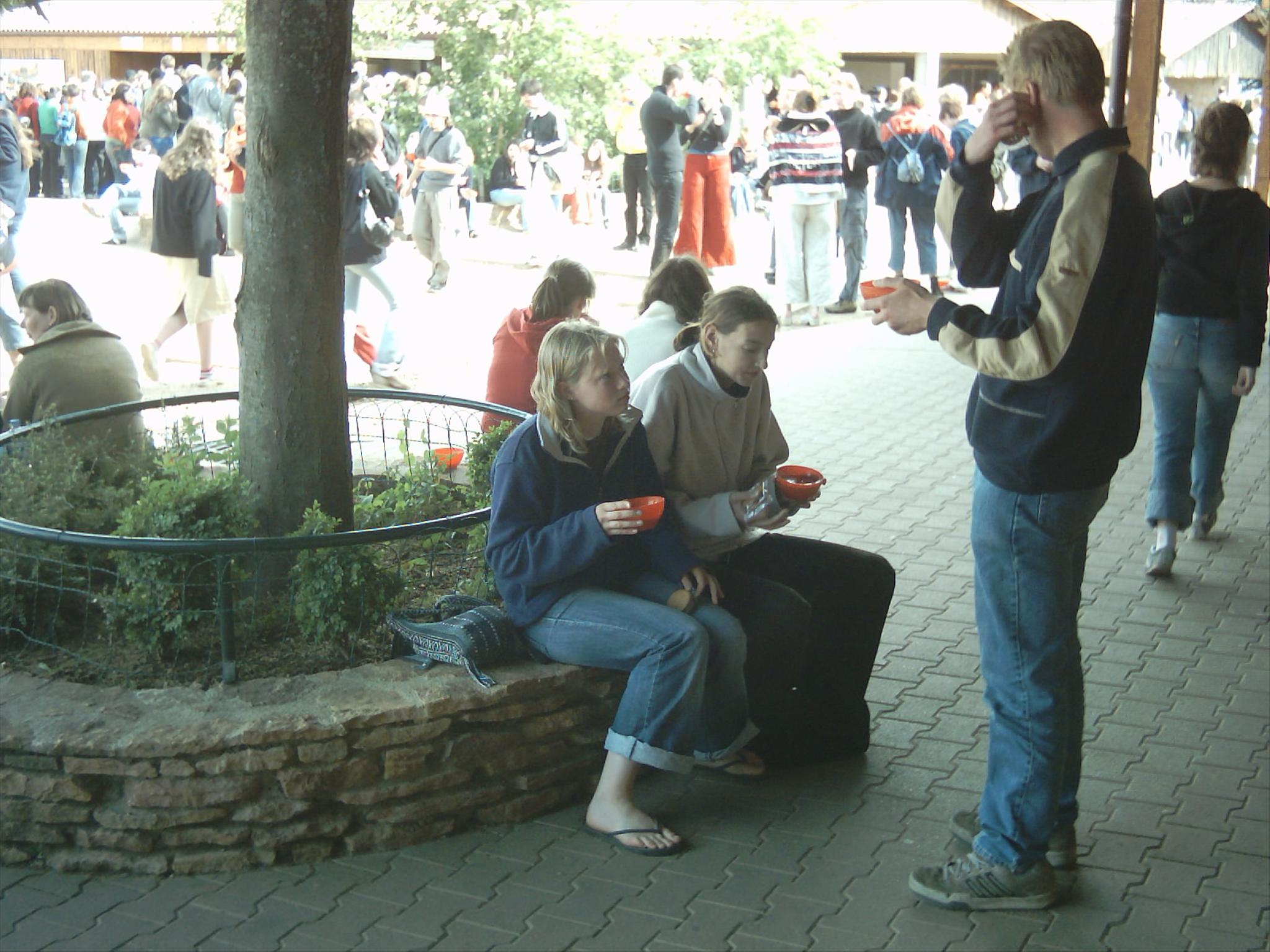 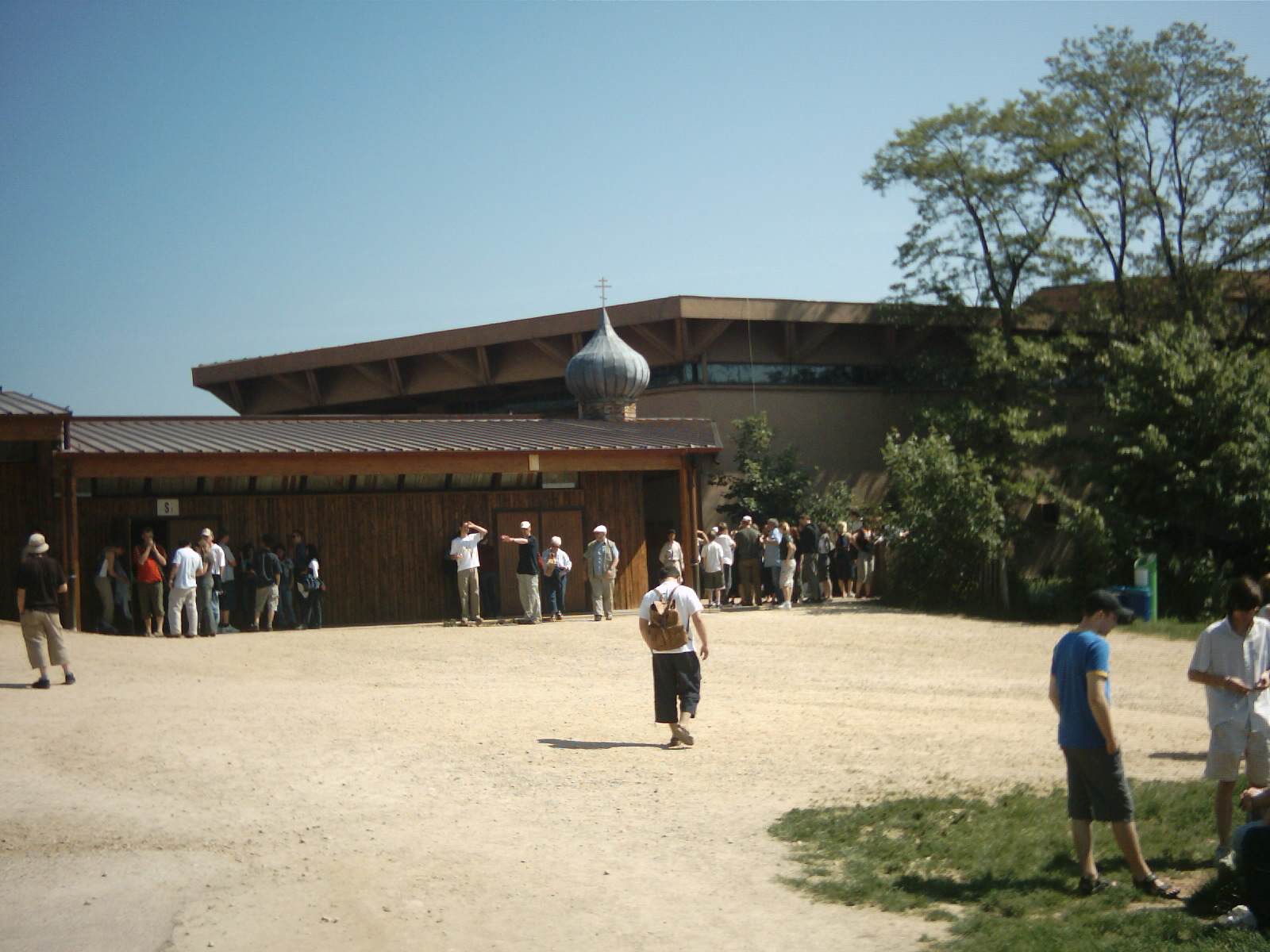 hoogtepunt
‘Niet uit te leggen’
‘Moet je meemaken’
Zaterdagavond-viering
hoogtepunt
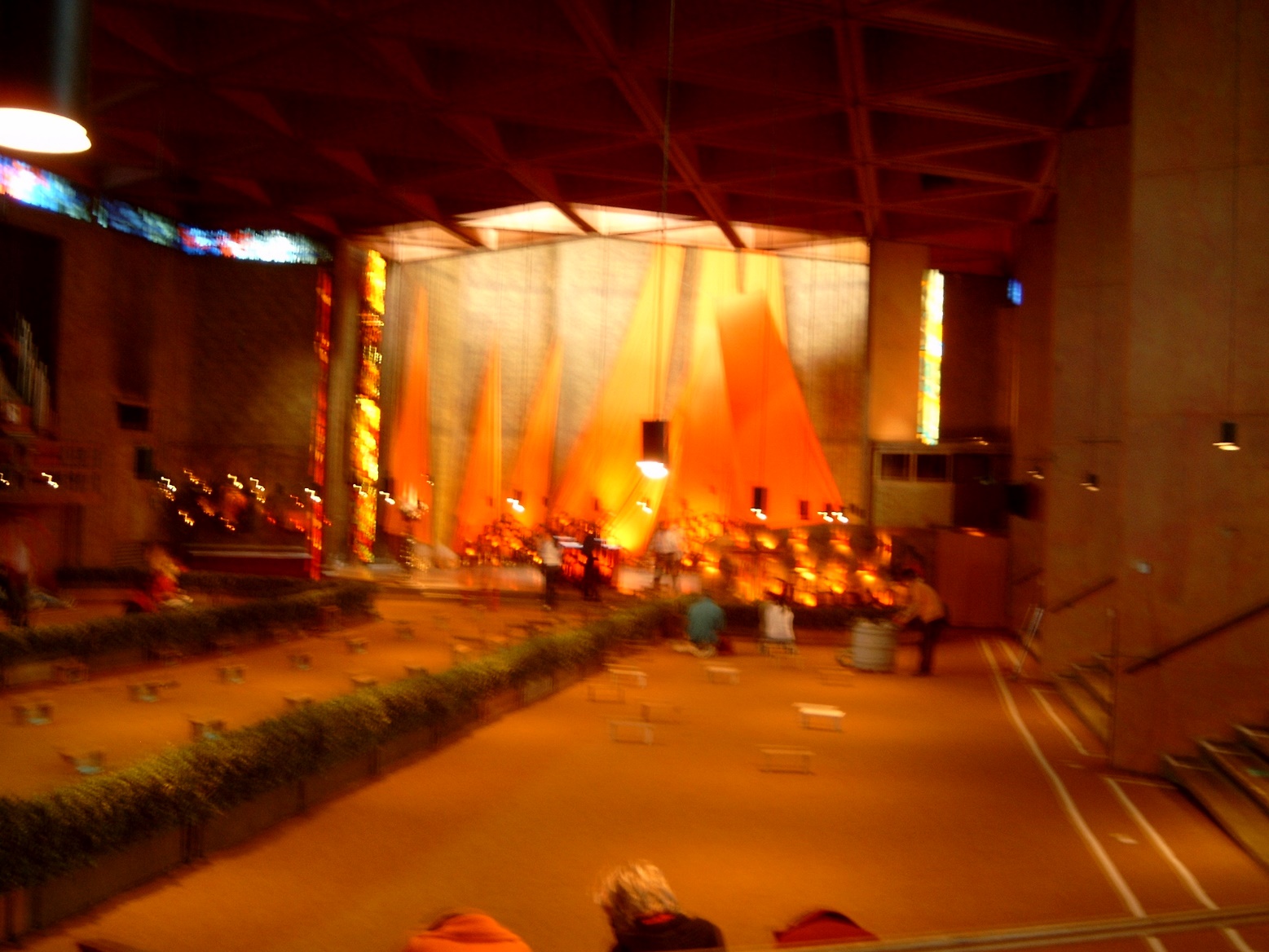 hoogtepunt
‘Niet uit te leggen’
‘Niet uit te leggen’
‘Moet je meemaken’
‘Moet je meemaken’
Zaterdagavond-viering
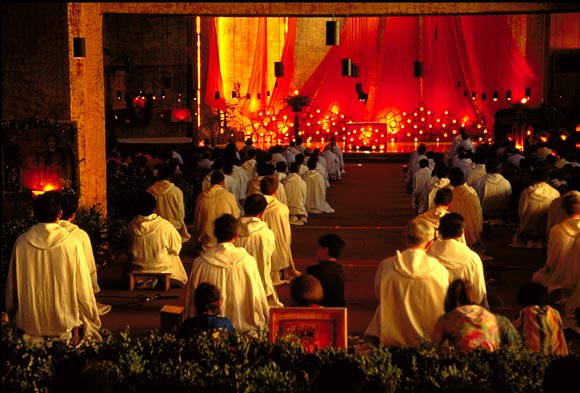 hoogtepunt
hoogtepunt
‘Niet uit te leggen’
‘Niet uit te leggen’
‘Moet je meemaken’
‘Moet je meemaken’
Zaterdagavond-viering
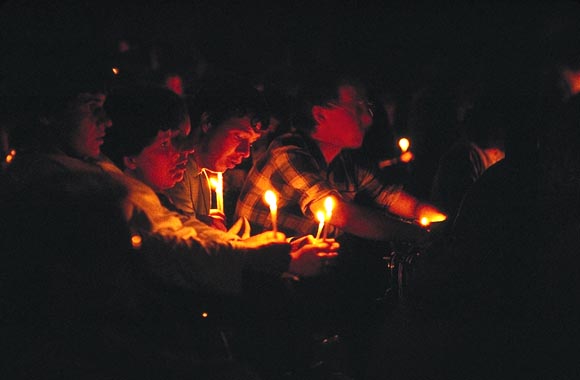 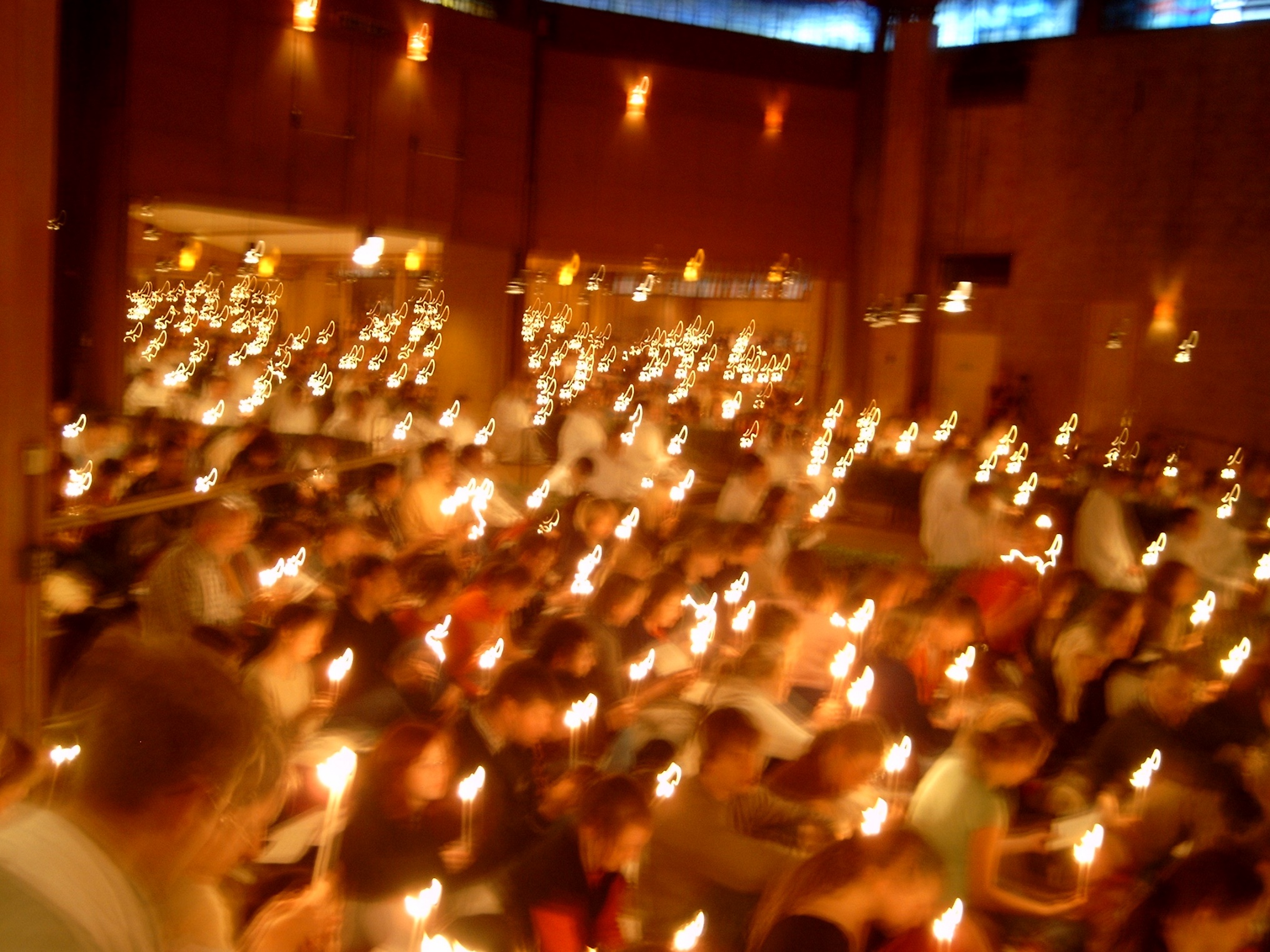 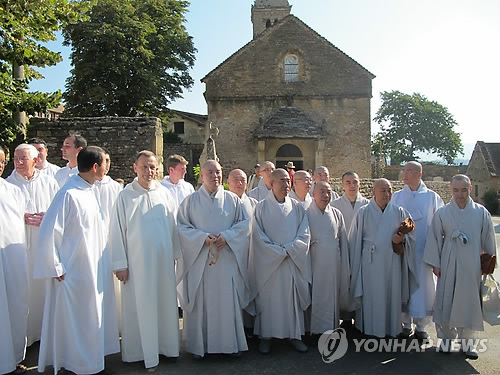 De gemeenschap heet iedereen welkom, omdat alle mensen deel uitmaken van Gods gezin
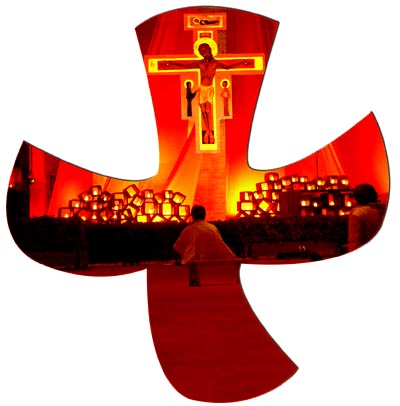 We beginnen in stilte
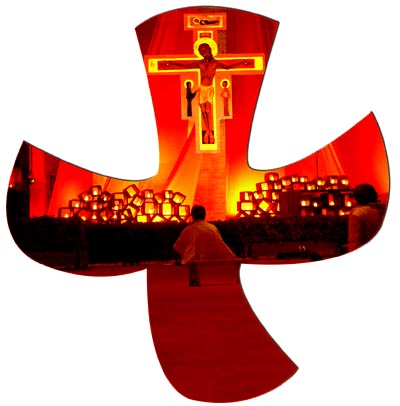 Zingen: Laudate Dominum
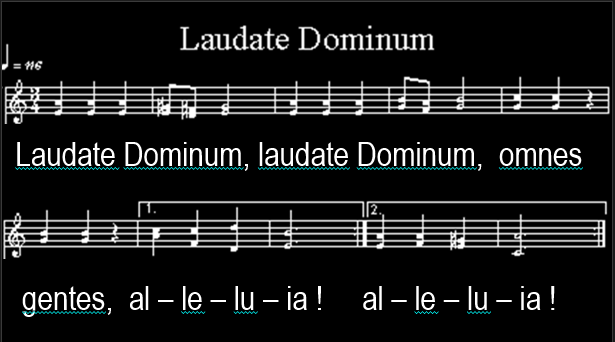 Looft de Heer, alle volken
Halleluja!
Gebed
Gebed
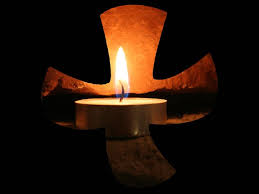 Zingen: Ubi caritas
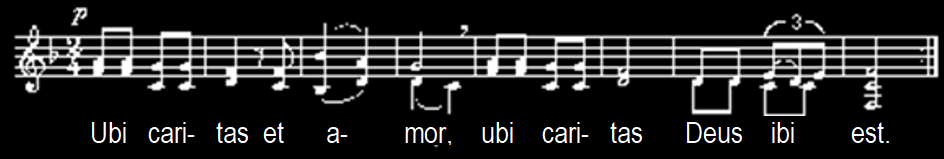 Daar waar vriendschap heerst en liefde, daar is God.
Psalmlezing: Psalm 96: 1 - 6
Psalmlezing: Psalm 96: 1-6
1Zing voor de HEER een nieuw lied,
zing voor de HEER, heel de aarde.
2Zing voor de HEER, prijs zijn naam,
verkondig van dag tot dag dat Hij ons redt.
3Maak aan alle volken zijn majesteit bekend,
aan alle naties zijn wonderdaden.
4Groot is de HEER, Hem komt alle lof toe,
Vervolg
geducht is Hij, meer dan alle goden.
5De goden van de volken 
zijn minder dan niets,
maar de HEER: Hij heeft de hemel gemaakt!
6Glans en glorie gaan voor Hem uit,
macht en luister vullen zijn heiligdom.
Lied: Singt dem Herrn ein neues Lied
Zingen: Singt dem Herrn ein neues Lied 


		Zingt de Heer een nieuw lied. 
		Lofzingt Hem altijd!
Singt dem Herrn ein neues Lied
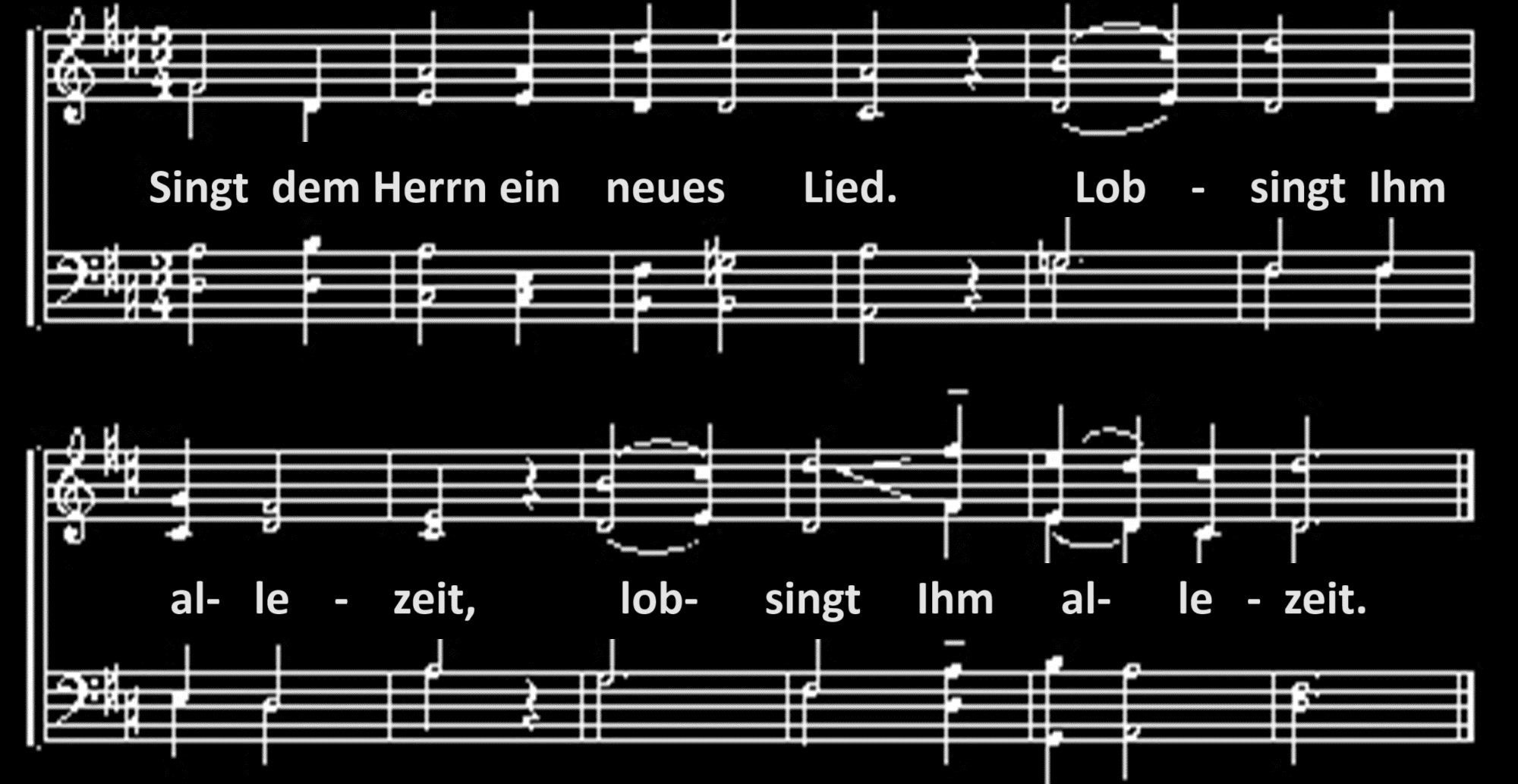 Evangelielezing: Johannes 2: 1-11
Evangelielezing: Johannes 2: 1 - 11
1Op de derde dag was er een bruiloft in Kana,
in Galilea. De moeder van Jezus was er, 2en
ook Jezus en zijn leerlingen waren op de
bruiloft uitgenodigd. 3Toen de wijn bijna op
was, zei de moeder van Jezus tegen Hem: ‘Ze
hebben geen wijn meer.’ 4‘Vrouw, wat wilt u
van Me?’ zei Jezus. ‘Mijn tijd is nog niet
Vervolg
gekomen.’ 5Daarop sprak zijn moeder de
bedienden aan: ‘Doe maar wat Hij jullie zegt,
wat het ook is.’ 6Nu stonden daar voor het
Joodse reinigingsritueel zes stenen watervaten,
elk met een inhoud van twee à drie metrete.
7Jezus zei tegen de bedienden: ‘Vul de vaten
met water.’ Ze vulden ze tot de rand. 8Toen zei
Hij: ‘Schep er nu wat uit, en breng dat naar de
Vervolg
ceremoniemeester.’ Dat deden ze. 9En toen
de ceremoniemeester het water dat wijn
geworden was, proefde – hij wist niet waar die
vandaan kwam, maar de bedienden die het
water geschept hadden wisten het wel – riep
hij de bruidegom 10en zei tegen hem:
‘Iedereen zet zijn gasten eerst de goede wijn
voor en als ze dronken zijn de minder goede.
Vervolg
Maar u hebt de beste wijn tot nu bewaard!’
11Dit heeft Jezus in Kana, in Galilea, gedaan
als eerste teken; Hij toonde zo zijn grootheid
en zijn leerlingen geloofden in Hem.
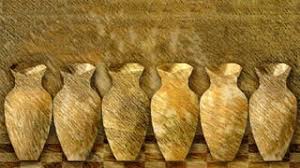 Lied: Jezus, U bent het licht in ons leven
Zingen: Jezus, U bent het licht in ons leven


Tijdens het zingen van dit lied is er gelegenheid een 
kaarsje te ontsteken
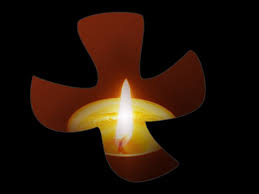 Zingen: Jezus, U bent het licht in ons leven
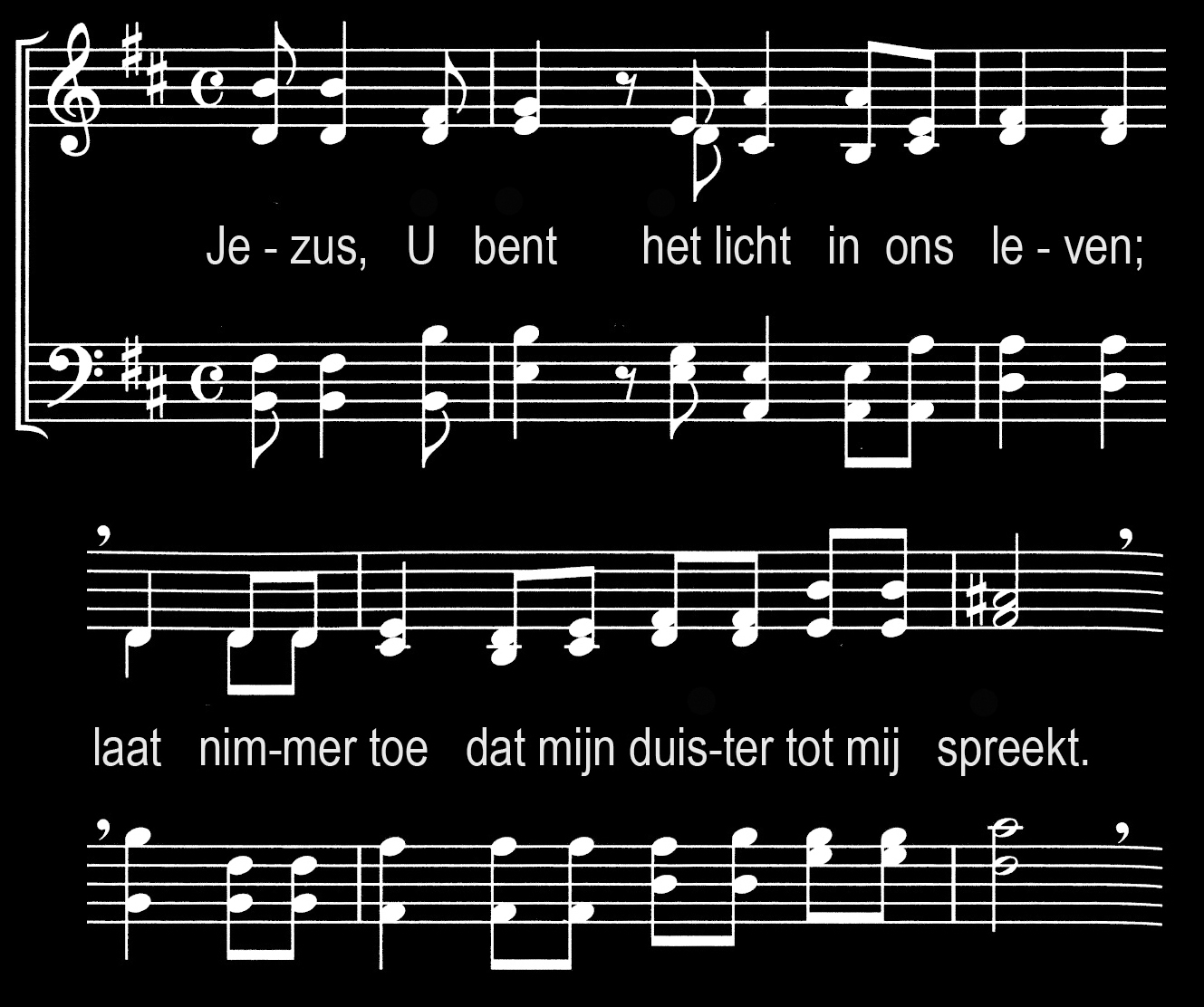 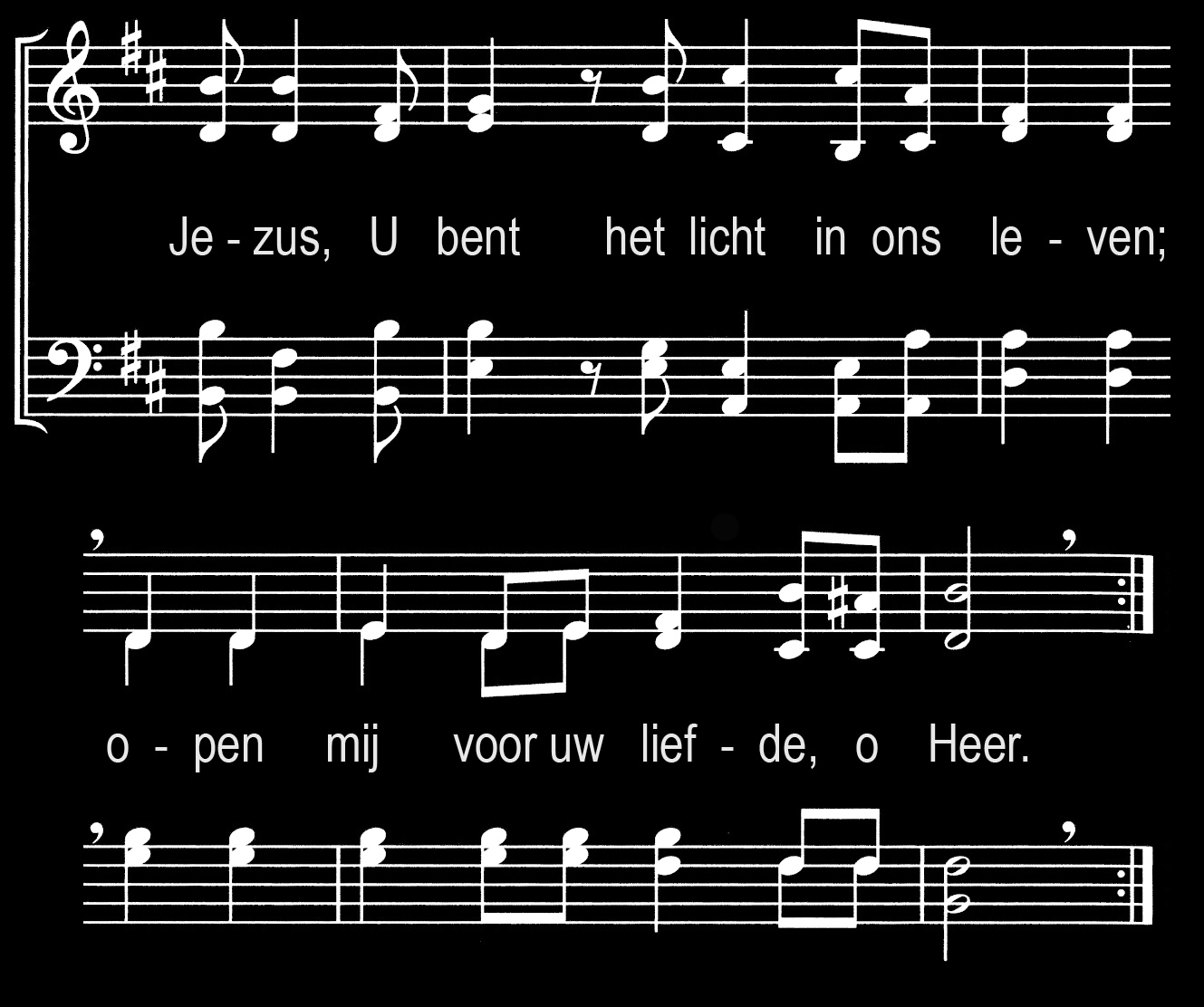 Korte overweging
Korte overweging
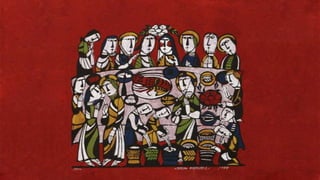 Stilte
Stilte
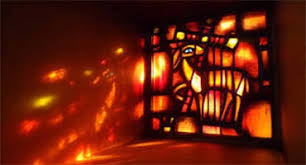 Zingen: In the Lord / In de Heer
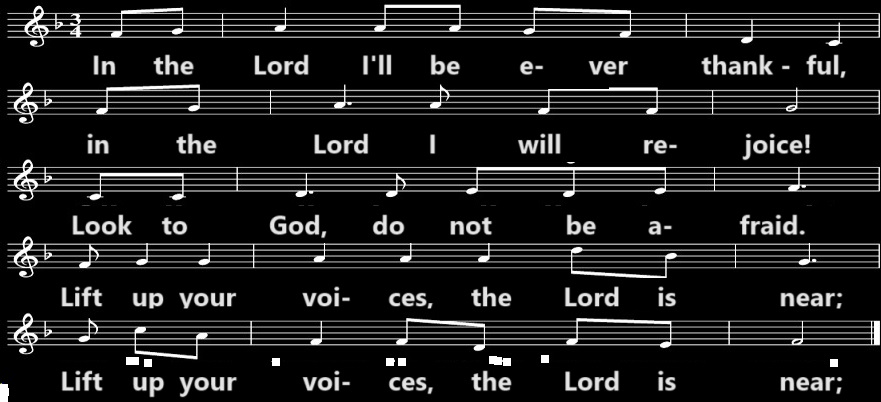 In de Heer vind ik mijn sterkte
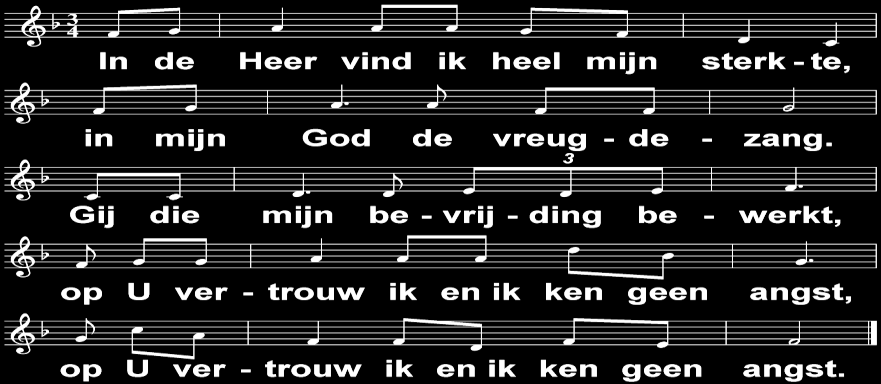 Voorbeden, stil gebed, Onze Vader
Voorbeden
    (met gezongen Kyrië)

Stil gebed

Onze Vader
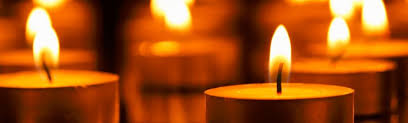 Zingen: Aber du weiβt den Weg für mich
Zingen: Aber du weiβt den Weg für mich

God, laat mijn gedachten zich verzamelen naar U
Bij U is het licht, U vergeet mij niet
Bij U is de hulp, bij U is het geduld
Ik begrijp Uw wegen niet, maar U weet de weg voor mij
Aber du weiβt den Weg für mich
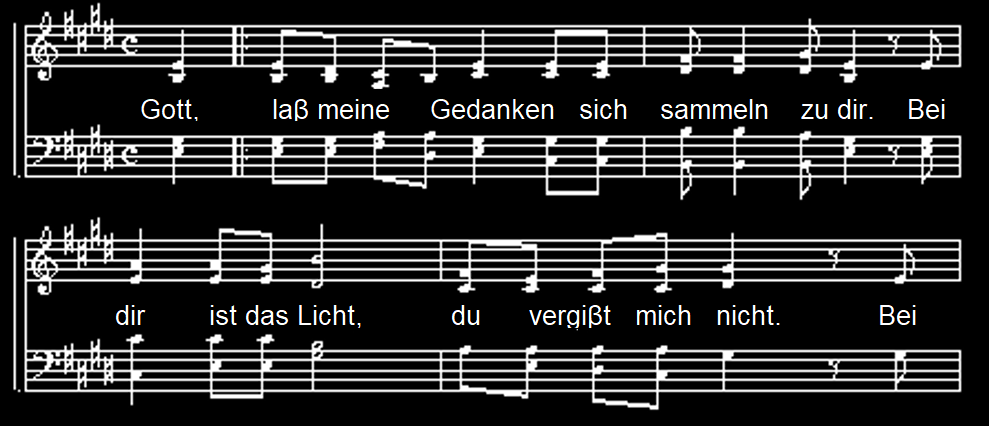 Vervolg
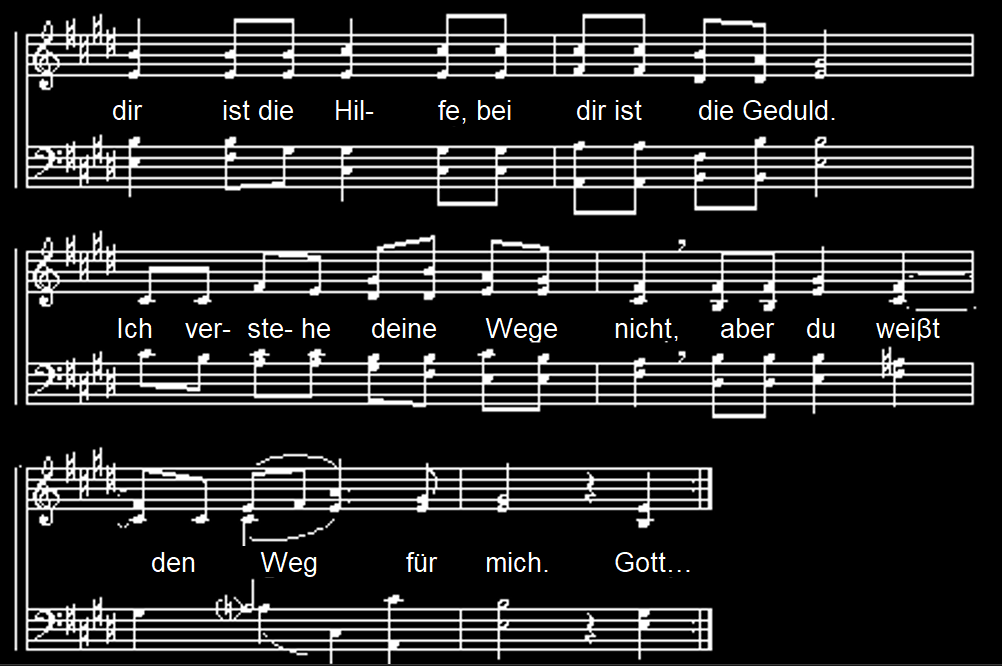 Zegenbede
Zegenbede
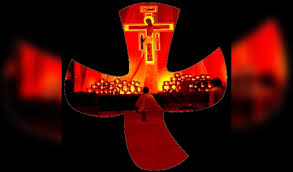 Lied: Behüte mich, Gott
Zingen: Behüte mich, Gott

	Bescherm mij, God, ik vertrouw uU wijst mij de weg naar het levenEr is vreugde in U, vreugde in overvloed
Behüte mich, Gott
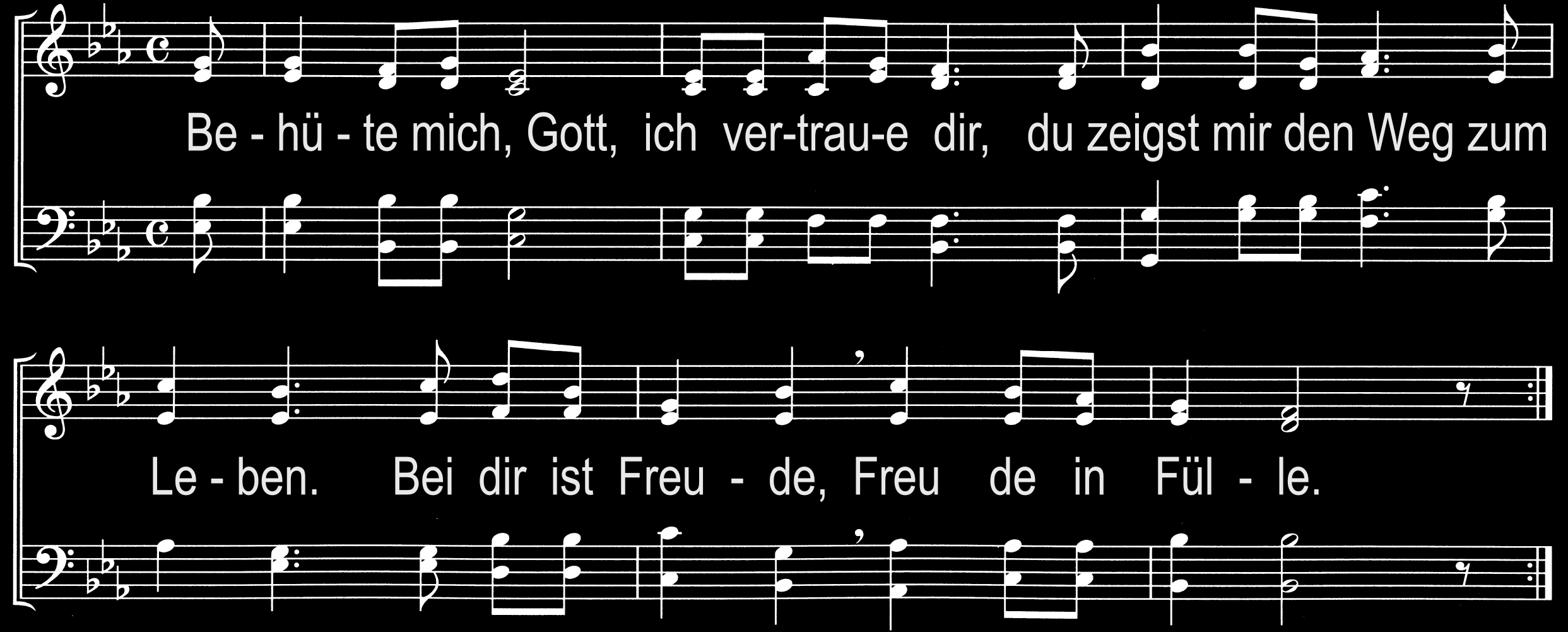 Collecte bij de uitgang
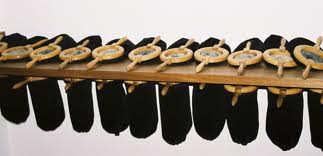 Collectedoel van deze zondag:

Kerkelijke doeleinden

De collecte wordt gehouden bij de uitgang. 
Ook kunt u uw gift geven via de Scipio-app of
kunt u uw gift overmaken op rekeningnr.
NL96 RABO 0327 3039 72 t.n.v. PG Nijverdal
Instrumentale muziek door het combo
Instrumentale muziek door het combo
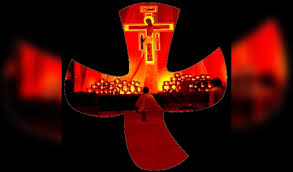 Een gezengde week gewenst